3ος   νόμος του  Νεύτωνα  - Νόμος δράσης   -  αντίδρασης
Αν ένα σώμα Α ασκεί μία δύναμη F (δράση) σε ένα σώμα Β,  τότε και το σώμα Β  ασκεί  μία δύναμη F’ (  αντίδραση) στο σώμα Α και ισχύει:
1.  0ι δυνάμεις  F και F΄  έχουν ίσα μέτρα (π.χ. αν F είναι 5Ν τότε και η F’ θα είναι επίσης 5Ν)     F = F΄
2.  0ι δυνάμεις  F και F΄  έχουν ίδια διεύθυνση και αντίθετη φορά (όπως φαίνεται και στο παρακάτω σχήμα)
3.  0ι δυνάμεις  F και F΄ ασκούνται σε διαφορετικά σώματα άρα δεν μπορώ να βρω την συνολική δύναμη αυτών των δύο δυνάμεων
4. Δεν έχει σημασία ποια  δύναμη θα πω δράση   και ποια αντίδραση
F΄
F
Α
Β
3ος  νόμος του  Νεύτωνα
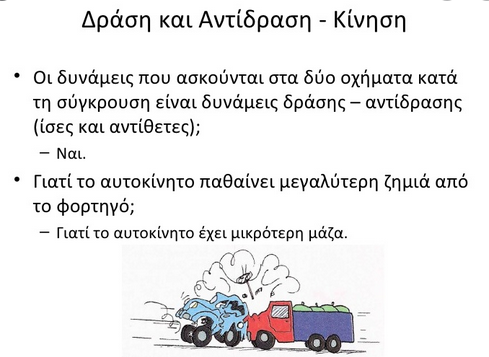 3ος   νόμος του  Νεύτωνα
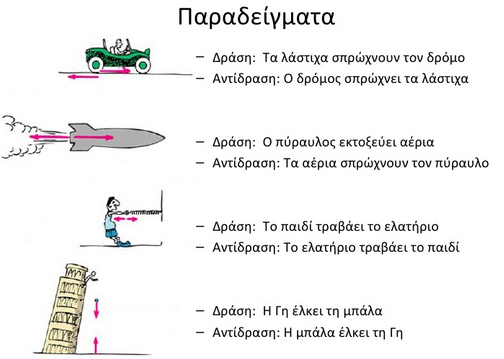 3ος  νόμος του  Νεύτωνα
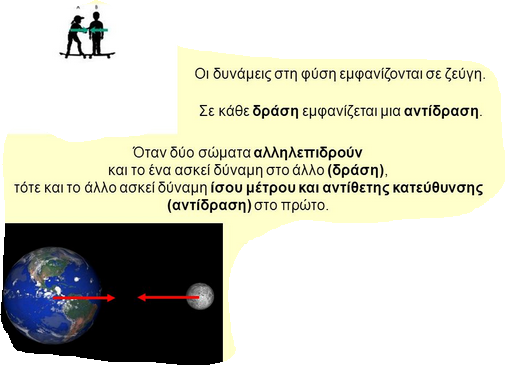 3ος  νόμος του  Νεύτωνα
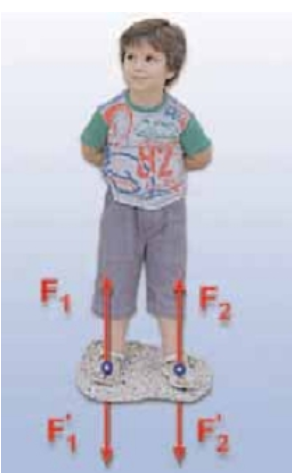 Το παιδί δέχεται από το πάτωμα μία δύναμη F1 όμως,  λόγω του τρίτου νόμου του Νεύτωνα,  και το παιδί θα ασκεί μία δύναμη F’1 στο πάτωμα .  Άρα οι  δυνάμεις F1 και F’1 ένα είναι ένα ζεύγος δράσης-αντίδρασης.

 Επίσης ζεύγος δράσης-αντίδρασης είναι και οι δυνάμεις F2 και F’2 που φαίνονται στην εικόνα
πάτωμα
3ος  νόμος του  Νεύτωνα
Ένα ζεύγος δράσης-αντίδρασης  είναι οι δυνάμεις  FΝ  και F’Ν
FΝ  είναι η δύναμη που δέχεται το βιβλίο από το τραπέζι
F’Ν  είναι η δύναμη που δέχεται το τραπέζι από το βιβλίο
FΝ
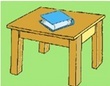 Ένα ζεύγος δράσης-αντίδρασης  είναι οι δυνάμεις  w  και w’
w  είναι η βαρυτική δύναμη που δέχεται το βιβλίο από την γη
w
w’ είναι η βαρυτική δύναμη που δέχεται η γη από το τραπέζι.
πάτωμα
F’Ν
w’
Η γη βέβαια δεν κινείται, από τη βαρυτική δύναμη του βιβλίου.  γιατί έχει μεγάλη μάζα - αδράνεια
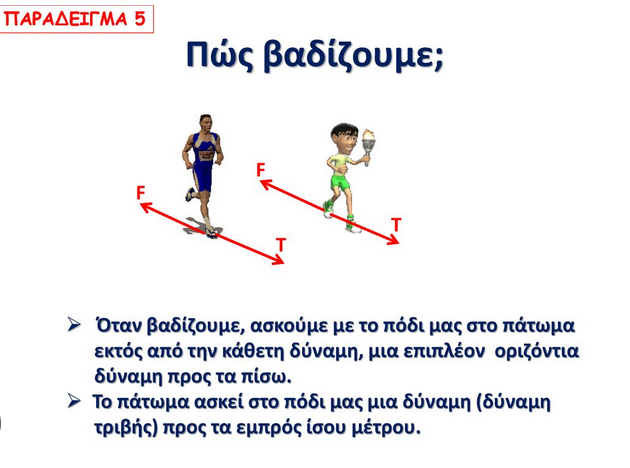